11. témakör – Uniós adatvédelmi kapcsolatrendszer
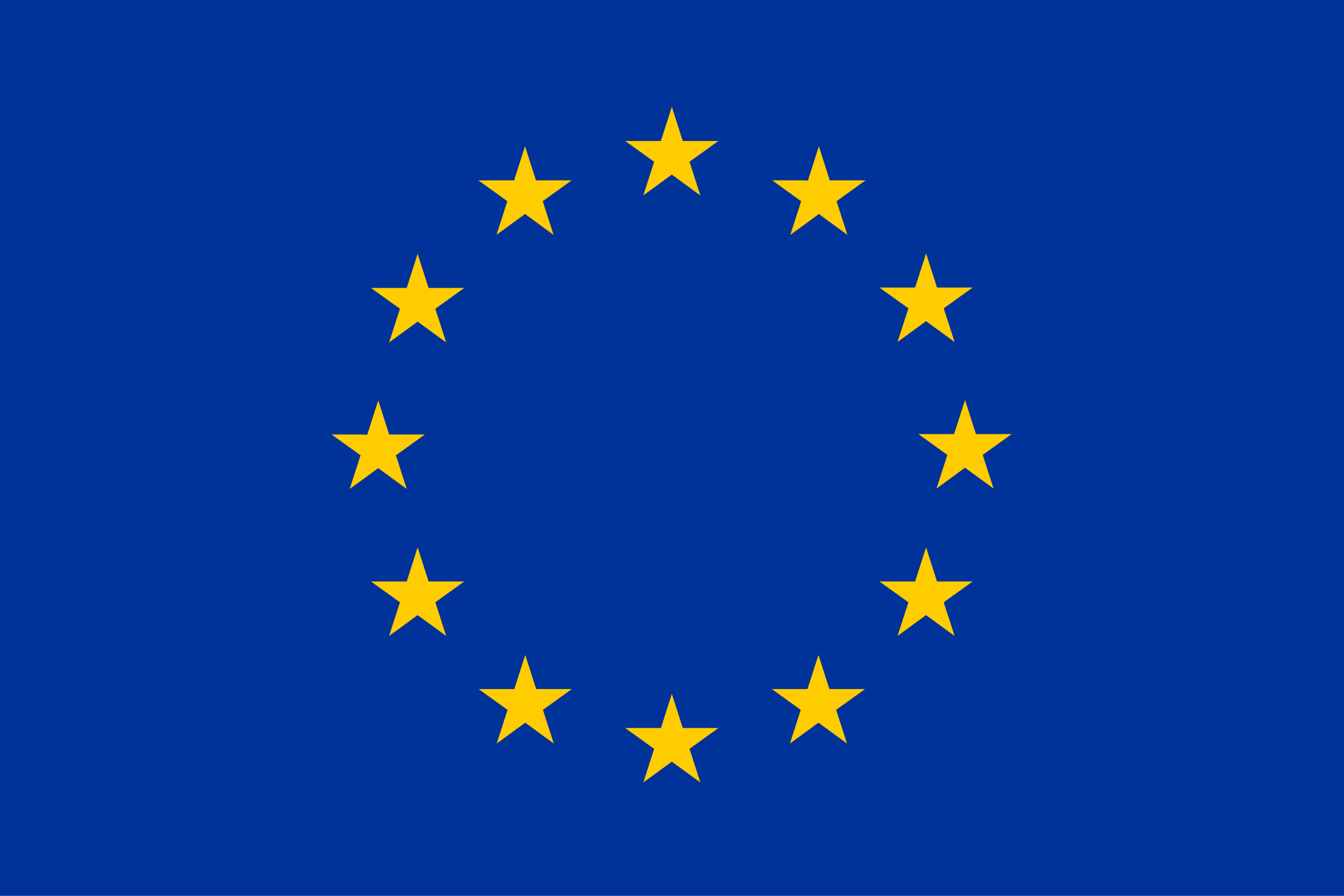 [Speaker Notes: A képzési anyag a STAR (Support Training Activities on the data protection Reform 2017-2019) projekt keretében, az Európai Unió Jogok, Egyenlőség és Polgárság 2014-2020 programjának (REC-RDAT-TRAI-AG-2016 ) társfinanszírozásában, a 769138 számú Grant Agreement alatt készült. 
---
Csatolt dokumentumok

Meghívó – a képzés tartalmának, céljának és tervezett tanulási eredményeinek leírása
Résztvevők listája – mely tartalmazza az adatvédelmi hozzájárulási formanyomtatványt
Visszajelzési formanyomtatvány – megfelelő módszertani alap mentén felépített, strukturált formanyomtatvány, amely lehetővé teszi az oktató számára, hogy visszajelzést gyűjtsön a képzés elvégzéséről és annak alkalmasságáról. Ez értékes betekintési lehetőséget jelenthet a STAR számára.
Meghívó plakát / internetes hirdetmény – a képzés tartalmának, céljának és tervezett tanulási eredményeinek leírása.

Kötelező olvasmányok
AZ EURÓPAI PARLAMENT ÉS A TANÁCS (EU) 2016/680 IRÁNYELVE (2016. április 27) a személyes adatoknak az illetékes hatóságok által a bűncselekmények megelőzése, nyomozása, felderítése, a vádeljárás lefolytatása vagy büntetőjogi szankciók végrehajtása céljából végzett kezelése tekintetében a természetes személyek védelméről és az ilyen adatok szabad áramlásáról, valamint a 2008/977/IB tanácsi kerethatározat hatályon kívül helyezéséről
További olvasmányok
Szolgáltató szektor
A 29. cikk alapján létrehozott munkacsoport 04/2012 számú véleménye
A 29. cikk alapján létrehozott munkacsoport 02/2013  számú véleménye
Data protection self-assessment :  https://ico.org.uk/for-organisations/resources-and-support/data-protection-self-assessment/
Az Európai Parlament és a Tanács 2011/83/EU irányelve
Munkaügy
A 29. cikk alapján létrehozott munkacsoport 2/2017 számú véleménye
De Hert Paul, Lammerant Hans (2013) A személyes adatok védelme a munkaviszony tekintetében. Tanulmány az Európai Parlament Állampolgári Jogi, Bel- és Igazságügyi Bizottságának nevében. Európai Parlament.
Oktatás és tudomány
Egyezmény a gyermek jogairól
https://www.ohchr.org/en/professionalinterest/pages/crc.aspx
A tudomány kapcsán mi fontos a jövőben az adatvédelem szempontjából?
https://www.ratswd.de/dl/RatSWD_WP_258.pdf
Egészségügy
3/2019 számú vélemény a klinikai vizsgálatokról szóló rendelet és a GDPR kapcsolatára vonatkozó kérdések és válaszok kapcsán (70. cikk 1. bek. b)
https://edpb.europa.eu/sites/edpb/files/files/file1/edpb_opinionctrq_a_final_en.pdf
Állampolgárok által irányított adatkezelés és adatszolgáltatók ”Lehetőségek és kockázatok a fogyasztók számára https://www.eiseverywhere.com/file_uploads/bdb85215fdd938aa672694c2a765529d_francesca-cattarin_Citizen-Controlled-Data-Governance-and-Data-Donors.pdf
EDPS határozata a 45/2001 / EK rendelet 9. cikke (7) bekezdésének megfelelően a Betegségek Ellenőrzési Központ által az Egészségügyi Világszervezetnek továbbított személyes adatokról
https://edps.europa.eu/sites/edp/files/publication/18-01-17_annex_2017-1120_en.pdf
Jogesetek
EJEB, Copland kontra Egyesült Királyság, 62617/00 sz. ügy, 2007.
EJEB, Z. kontra Finnország, 22009/93 sz. ügy, 1997.]
Útmutató a diák használatához (diavetítés előtt eltávolítandó)
A következő diasort úgy állítottuk össze, hogy az adott hallgatóság igényeire szabható legyen. Ennek érdekében minden egyes dián megjelöltük, hogy milyen típusú hallgatóságnak szól (lásd a megjegyzések „célcsoport” címszava alatt).
A diák alatti jegyzetekben további információ található a dia nehézségi fokáról, [megfelelő-e adatvédelmi ismeretekkel nem rendelkezők számára?] a célcsoportról, [általános vagy kiemelt pl. adatvédelmi hatóságok képviselői, ügyvédek, adatvédelmi tisztviselők stb.] valamint a dián szereplő információ jelentőségéről [azaz, feltétlenül szükséges-e, vagy el lehet távolítani anélkül, hogy a képzés hatékonyságát befolyásolná?].
A képzés előtt kérjük, hogy:
Alaposan olvassa el a diákat és a jegyzeteket!
Vessen egy pillantást az olvasmányok listájára - ezek szintén segítik a felkészülést!
Távolítsa el / rejtse el azokat a diákat, melyeket nem kíván felhasználni [kattintson az egér jobb gombjával a bal oldali diasoron a képkockára, majd a 'dia elrejtése' gombra]! A diák előzetes besorolása az adott dián megjelenő tartalom részletessége és jelentősége alapján történik.
Igazítsa a diákat a nemzeti vagy ágazati követelményekhez!
Egészítse ki olyan tartalommal, amelyet alapvető fontosságúnak ítél az adott közönség számára!
Igazítsa a saját szervezete igényeihez a diasor alapértelmezett megjelenését!
[Speaker Notes: A jegyzetekben további információk találhatóak  a STAR diasorok használatára vonatkozóan az alábbi formában:

A dia célja és tárgya:
Pedagógiai stratégia és útmutatás:
Időterv (fontosság):
A képzésben résztvevők szükséges tapasztalata:
Kinek releváns:
Jogszabályi rendelkezések:
Jogeset:
További olvasmányok:
Megjegyzések:
A jogesetek az alábbi forrásokból származnak:
Európai adatvédelmi jogi kézikönyv – 2018. évi kiadás https://www.echr.coe.int/Documents/Handbook_data_protection_HUN.pdf 
Emberi Jogok Európai Bírósága, Press Unit (2018), Factsheet – Personal Data Protection, Európa Tanács, Strasbourg; http://echr.coe.int/Documents/FS_Data_ENG.pdf]
Útmutató az egyes diák színjelöléséhez (Diavetítés előtt eltávolítandó)
Zöld – alapszint: javasoljuk, hogy tartsa meg!
Sárga - közepes szint: fontosak, de eltávolításuk nem veszélyezteti a hatékonyságot.
Piros - haladó szint: fontolja meg, hogy az adott dia szükséges-e, amennyiben  igen, tartalmát igazítsa a hallgatósága igényeihez, amennyiben nem, távolítsa el
Lila – a nemzeti szabályozáshoz igazodó adaptáció szükséges lehet, mert ezeken a diákon az EU rendeleteket kiegészítő, nemzeti szabályozással kapcsolatos információk szerepelnek. Amennyiben a dia tartalma más tagállamra vonatkozik, javasoljuk, hogy cserélje le a saját nemzeti tagállamára vonatkozó releváns tartalomra.
3
Előadó
Név
Cím
Szervezet/szervezeti egység
Elérhetőség
[Speaker Notes: A dia célja és tárgya: Az előadó bemutatása a közönség számára.
Pedagógiai stratégia és útmutatás:  Hangsúlyozzuk, hogy az előadó – adatvédelmi tudása okán – a jövőben esetleges kapcsolattartási pont lehet a hallgatók számára!
Időterv (fontosság): közepes
A képzésben résztvevők szükséges tapasztalata: nincs
Kinek releváns: mindenkinek
Jogszabályi rendelkezések: - 
Jogeset: -
További olvasmányok: -
Megjegyzések: -]
Tartalomjegyzék
Bevezetés
Célkitűzések
Az uniós adatvédelmi keretrendszer
Bűnüldözés és igazságügyi szakértői tevékenységek
Szolgáltatási szektor
Marketing
Távközlés
E-kereskedelem
Foglalkoztatás
Oktatás
Egészségügy
Közösségi média
Kérdések és válaszok
Összefoglalás és visszajelzés
5
[Speaker Notes: A dia célja és tárgya: a képzési anyag rövid bemutatása a hallgatóság számára
Pedagógiai stratégia és útmutatás: Jelen dia meghatározó szerepet tölt be a közönség figyelmének felkeltésében, a képzés keretében megtanulandó koncepciók megértéséhez való felkészülésben és a képzés folyamatának megértésében. 
Időzítés (fontosság): közepes
A képzésben résztvevők szükséges tapasztalata: nem szükséges
Kinek releváns: mindenkinek
Jogszabályi rendelkezések: -
Jogeset: -
További olvasmányok: -
Megjegyzések: A GDPR nem önmagában, hanem más uniós jogszabályok, a nemzeti adatvédelmi jogszabályok és határozatok, valamint az ágazati jogszabályok mellett létezik. Jelen oktatóanyag arra szolgál, hogy kijelölje GDPR helyét az üzleti élet és a szervezetek tekintetében, segítve ezzel a hallgatókat a kapcsolatrendszer jobb megértésében.]
Az uniós adatvédelmi keretrendszer
A jelenleg alkalmazandó keretrendszer
2016/679/EU rendelet (GDPR)
2016/680 EU irányelv (bűnügyi adatvédelmi irányelv)
2002/58/EK irányelv
A fogyasztók jogairól szóló 2011/83/EU  irányelv (az alapelvek a 97/7/EK irányelvből erednek a 85/577, a 93/13 és az 1999/44 irányelvre tekintettel)
Tisztességtelen feltételekről szóló 93/13/EK irányelv
Az elektronikus kereskedelemről szóló 2000/31/EK irányelv
A fogyasztási cikkek adásvételéről szóló 1999/44/EK irányelv
2002/65/EK irányelv a fogyasztói pénzügyi szolgáltatások távértékesítéssel történő forgalmazásáról
2002/65/EK irányelv a fogyasztói pénzügyi szolgáltatások távértékesítéssel történő forgalmazásáról, valamint a 90/619/EGK tanácsi irányelv, a 97/7/EK irányelv és a 98/27/EK irányelv módosításáról
A jövőbeni keretrendszer –a digitális egységes piaci stratégia központi eleme 
Az Európai Bizottság javaslata az elektronikus hírközlési adatvédelmi rendeletről
Európai Elektronikus Hírközlési Kódex
A Bizottság a digitálistartalom-szolgáltatásra irányuló szerződések egyes vonatkozásairól szóló irányelvre irányuló javaslata
A Bizottság a termékek internetes és egyéb távértékesítésére irányuló szerződések egyes vonatkozásairól szóló irányelvre vonatkozó javaslata
A Bizottság az ePrivacy rendeletre vonatkozó javaslata 
Az Európai Parlament és a Tanács (EU) 2018/302 rendelete (Geo-Blocking Regulation)
Titel van dia
[Speaker Notes: A dia célja és tárgya:  A dia adatvédelmi vonatkozással bíró uniós szabályozásokat sorol fel. A listában szereplő jogszabályok mindegyike tartalmaz adatvédelmi rendelkezéséket a szabályozott területre vonatkozóan: információs jogok, a felejtéshez való jog, az adatok törléséhez való jog, stb.
Pedagógiai stratégia és útmutatás:  Nyújtson áttekintést az adatvédelem jogi keretrendszeréről és kérdezze meg a közönséget, hogy ki tudják-e egészíteni a fenti listát további uniós jogszabályokkal!
Időzítés (fontosság): közepes
A képzésben résztvevők szükséges tapasztalata: nem szükséges
Kinek releváns: mindenkinek
Jogszabályi rendelkezések: -
Jogeset: -
További olvasmányok: -
Megjegyzések: A jelenleg alkalmazandó keretrendszer oszlopban a legrelevánsabb jogszabályokat soroltuk fel, nyugodtan egészítse ki a listát, ha szükséges.]
Bűnüldözés és igazságügyi szakértői tevékenységek
Az Európai Parlament és a Tanács (EU) 2016/680 irányelve –A bűnügyi adatvédelmi irányelv (1)
1. A személyes adatok kezelésére vonatkozó elvek
jogszerű és tisztességes módon
meghatározott, egyértelmű és jogszerű célból
megfelelő, releváns és szükségesre korlátozott adatok
pontos
az érintettek azonosítását csak az adatkezelés céljainak eléréséhez szükséges ideig teszi lehetővé
megfelelő technikai vagy szervezési intézkedések alkalmazása
[Speaker Notes: A dia célja és tárgya:  A dia áttekintést nyújt a bűnügyi adatvédelmi irányelv alapelveiről és hatályáról.
Pedagógiai stratégia és útmutatás:  Mutassa be a bűnügyi adatvédelmi irányelv és a GDPR közötti hasonlóságokat és különbségeket, és kérdezze meg a közönséget, hogy egyértelmű-e számukra az irányelv hatálya!
Időzítés (fontosság): közepes
A képzésben résztvevők szükséges tapasztalata: nem szükséges
Kinek releváns: mindenkinek
Jogszabályi rendelkezések: -
Jogeset: -
További olvasmányok: -
Megjegyzések: -]
Az Európai Parlament és a Tanács (EU) 2016/680 irányelve –A bűnügyi adatvédelmi irányelv (2)
2. Az irányelv hatálya és célja
Ez az irányelv a személyes adatoknak az illetékes hatóságok által az 1. cikk (1) bekezdésében meghatározott célokból végzett kezelésére alkalmazandó. 
bűncselekmények megelőzése
büntetőeljárás lefolytatása vagy büntetőjogi szankciók végrehajtása, így többek között a közbiztonságot fenyegető veszélyekkel szembeni védelem és e veszélyek megelőzésének céljából
[Speaker Notes: A dia célja és tárgya:  A dia áttekintést nyújt a bűnügyi adatvédelmi irányelv alapelveiről és hatályáról.
Pedagógiai stratégia és útmutatás:  Mutassa be a bűnügyi adatvédelmi irányelv és a GDPR közötti hasonlóságokat és különbségeket, és kérdezze meg a közönséget, hogy egyértelmű-e számukra az irányelv hatálya!
Időzítés (fontosság): közepes
A képzésben résztvevők szükséges tapasztalata: nem szükséges
Kinek releváns: mindenkinek
Jogszabályi rendelkezések: -
Jogeset: -
További olvasmányok: -
Megjegyzések: -]
Az Európai Parlament és a Tanács (EU) 2016/680 irányelve – A bűnügyi adatvédelmi irányelv (3)
A tagállamok előírják az adatkezelő számára, hogy adott esetben és amennyire lehetséges, tegyen világos különbséget az érintettek különböző kategóriáinak személyes adatai között az alábbiak szerint: 
olyan személyek, akik tekintetében alapos okkal feltételezhető, hogy bűncselekményt követtek el vagy készülnek elkövetni; 
bűncselekmény elkövetéséért elítélt személyek; 
bűncselekmény áldozatai, illetve olyan személyek, akikről bizonyos tények alapján okkal feltételezhető, hogy bűncselekmény áldozatai lehetnek, és 
a bűncselekmény kapcsán érintett egyéb felek, például olyan személyek, akik a bűncselekményekkel kapcsolatos nyomozás vagy az azt követő büntetőeljárás során felszólíthatók vallomástételre, bűncselekményről információval szolgálhatnak, vagy az a) és b) pontban említett személyekkel kapcsolatban vannak vagy e személyek bűntársai.
[Speaker Notes: A dia célja és tárgya:  A dia bemutatja a bűnügyi adatvédelmi irányelv hatálya alá eső érintetti kategóriákat.
Pedagógiai stratégia és útmutatás:  Kérdezze meg a közönséget, hogy a világos-e számukra a bűnügyi adatvédelmi irányelv és a GDPR hatálya!
Időzítés (fontosság): közepes
A képzésben résztvevők szükséges tapasztalata: nem szükséges
Kinek releváns: mindenkinek
Jogszabályi rendelkezések: -
Jogeset: -
További olvasmányok: -
Megjegyzések: -]
Különös adatkezelési feltételek
Az illetékes hatóságok által az 1. cikk (1) bekezdésében meghatározott célokból gyűjtött személyes adatok az 1. cikk (1) bekezdésében meghatározottaktól eltérő célból nem kezelhetők, kivéve, ha az az ilyen adatkezelésre uniós vagy tagállami jog felhatalmazást ad. Ha személyes adatokat ilyen más célokból kezelnek, az (EU) 2016/679 rendeletet kell alkalmazni, kivéve, ha az adatkezelést az uniós jog hatályán kívül eső tevékenység keretében végzik. 
Ha a tagállami jog az 1. cikk (1) bekezdésében meghatározott célokból végzett feladatoktól eltérő feladatok elvégzését írja elő az illetékes hatóságok számára, az ilyen célokból történő adatkezelésre, ideértve a közérdekű archiválás céljából, tudományos és történelmi kutatási célból vagy statisztikai célból folytatott adatkezelést is, az (EU) 2016/679 rendeletet kell alkalmazni, kivéve, ha az adatkezelést az uniós jog hatályán kívül eső tevékenység keretében végzik. 
A tagállamok előírják, hogy ha a továbbító illetékes hatóságra alkalmazandó uniós vagy tagállami jog az adatkezelésre vonatkozóan különös feltételeket ír elő, a továbbító illetékes hatóság tájékoztassa a személyes adatok címzettjét, az említett feltételekről és a betartásukra vonatkozó követelményről. 
A tagállamok előírják, hogy a továbbító illetékes hatóság ne alkalmazzon más tagállambeli címzettekre, illetve az EUMSZ V. címének 4. és 5. fejezete szerint létrehozott ügynökségekre, hivatalokra és szervekre a (3) bekezdés szerinti olyan feltételeket, amelyeket a továbbító illetékes hatóság szerinti tagállamon belüli hasonló adattovábbításokra sem kell alkalmazni.
[Speaker Notes: A dia célja és tárgya:  A dia bemutatja a bűnügyi adatvédelmi irányelv adatkezelésre vonatkozó különös adatkezelési feltételeit.
Pedagógiai stratégia és útmutatás:  Kérdezze meg a közönséget, hogy a világos-e számukra a bűnügyi adatvédelmi irányelv és a GDPR hatálya!
Időzítés (fontosság): közepes
A képzésben résztvevők szükséges tapasztalata: közepes
Kinek releváns: mindenkinek
Jogszabályi rendelkezések: -
Jogeset: -
További olvasmányok: -
Megjegyzések: -]
Az érintett jogai a bűnügyi adatvédelmi irányelvben (1)
Az adatok kezelésére vonatkozó valamennyi információt tömör, érthető és könnyen hozzáférhető formában, világosan és közérthetően megfogalmazva kell nyújtani.
Az érintett rendelkezésére bocsátandó vagy számára nyújtandó információk:
az adatkezelő személye
a személyes adatok tervezett kezelésének célja
a személyes adatok tervezett kezelésének célja
[Speaker Notes: A dia célja és tárgya:  A dia az érintettek tájékoztatáshoz való jogát mutatja be a bűnügyi adatvédelmi irányelvben.
Pedagógiai stratégia és útmutatás:  Kérdezze meg a résztvevőket, hogy fel tudnak-e sorolni különbségeket a GDPR-hoz képest.
Időzítés (fontosság): közepes
A képzésben résztvevők szükséges tapasztalata: közepes
Kinek releváns: mindenkinek
Jogszabályi rendelkezések: -
Jogeset: -
További olvasmányok: -
Megjegyzések: -]
Az érintett jogai a bűnügyi adatvédelmi irányelvben (2)
Az érintett számára nyújtott tájékoztatás korlátozása
A tagállamok jogalkotási intézkedéseket fogadhatnak el az érintett (2) bekezdés szerinti tájékoztatásának annyiban és addig történő késleltetésére, korlátozására vagy mellőzésére, amennyiben és ameddig az említett intézkedés – kellő tekintettel az érintett természetes személy alapvető jogaira és jogos érdekeire – egy demokratikus társadalomban szükséges és arányos intézkedésnek minősül annak érdekében, hogy: 
a) ne gördüljenek akadályok a hivatalos vagy jogi vizsgálatok, nyomozások vagy eljárások elé;
 b) ne szenvedjen sérelmet a bűncselekmények megelőzése, felderítése, nyomozása vagy a vádeljárás lefolytatása, illetve a büntetőjogi szankciók végrehajtása; 
c) biztosított legyen a közbiztonság védelme; 
d) biztosított legyen a nemzetbiztonság védelme; e) biztosított legyen mások jogainak és szabadságainak védelme.
[Speaker Notes: A dia célja és tárgya:  A dia az érintettek tájékoztatáshoz való jogát mutatja be a bűnügyi adatvédelmi irányelvben.
Pedagógiai stratégia és útmutatás:  Kérdezze meg a résztvevőket, hogy fel tudnak-e sorolni különbségeket a GDPR-hoz képest.
Időzítés (fontosság): közepes
A képzésben résztvevők szükséges tapasztalata: közepes
Kinek releváns: mindenkinek
Jogszabályi rendelkezések: -
Jogeset: -
További olvasmányok: -
Megjegyzések: -]
Az érintett hozzáférési joga a bűnügyi adatvédelmi irányelvben
Információkhoz való hozzáférési jog
az adatkezelés céljai és jogalapja;
az érintett személyes adatok kategóriái;
címzettek, akikkel, a személyes adatokat közölték;
panasz benyújtása
A személyes adatok helyesbítéséhez, törléséhez és kezelésének korlátozásához való jog
ha az adatkezelés sérti a 4., 8. vagy 10. cikk alapján elfogadott rendelkezéseket
A törlés korlátai: 
az adatkezelő törlés helyett korlátozza az adatkezelést, ha: 
	a) az érintett vitatja a személyes adatok pontosságát, és azok pontossága vagy pontatlansága nem állapítható meg egyértelműen; vagy 
	b) a személyes adatokat bizonyítás céljából meg kell őrizni. A törlés megtagadása esetén írásos indoklás szükséges
[Speaker Notes: A dia célja és tárgya:  A dia bemutatja az érintettek hozzáférési jogát a bűnügyi adatvédelmi irányelvben.
Pedagógiai stratégia és útmutatás:  Kérdezze meg a résztvevőket, hogy fel tudnak-e sorolni különbségeket a GDPR-hoz képest.
Időzítés (fontosság): közepes
A képzésben résztvevők szükséges tapasztalata: közepes
Kinek releváns: mindenkinek
Jogszabályi rendelkezések: -
Jogeset: -
További olvasmányok: -
Megjegyzések: -]
Az érintett hozzáférési jogának korlátozása a bűnügyi adatvédelmi irányelvben (2)
A hozzáférési jog korlátozása
ne gördüljenek akadályok a hivatalos vagy jogi vizsgálatok, nyomozások vagy eljárások elé; 
ne szenvedjen sérelmet a bűncselekmények megelőzése, felderítése, nyomozása vagy a vádeljárás lefolytatása, illetve a büntetőjogi szankciók végrehajtása; 
biztosított legyen a közbiztonság védelme; 2016.5.4. HU Az Európai Unió Hivatalos Lapja L 119/111 
biztosított legyen a nemzetbiztonság védelme; 
biztosított legyen mások jogainak és szabadságainak védelme.
[Speaker Notes: A dia célja és tárgya:  A dia bemutatja az érintettek hozzáférési jogát a bűnügyi adatvédelmi irányelvben.
Pedagógiai stratégia és útmutatás:  Kérdezze meg a résztvevőket, hogy fel tudnak-e sorolni különbségeket a GDPR-hoz képest.
Időzítés (fontosság): közepes
A képzésben résztvevők szükséges tapasztalata: közepes
Kinek releváns: mindenkinek
Jogszabályi rendelkezések: -
Jogeset: -
További olvasmányok: -
Megjegyzések: -]
A személyes adatok biztonsága – Az adatvédelmi incidens
Az adatkezelőnek a kockázat figyelembevételével megfelelő technikai és szervezési intézkedéseket kell végrehajtania annak érdekében, hogy a kockázat mértékének megfelelő szintű adatbiztonságot garantálja.
Az adatvédelmi incidenst az adatkezelőnek indokolatlan késedelem nélkül, és ha lehetséges, legkésőbb 72 órával azután, hogy az adatvédelmi incidens a tudomására jutott, be kell jelentenie a felügyeleti hatóságnak.
Ha az adatvédelmi incidens valószínűsíthetően magas kockázattal jár a természetes személyek jogaira és szabadságaira nézve, az adatkezelőnek indokolatlan késedelem nélkül tájékoztatnia kell az érintettet az adatvédelmi incidensről.
[Speaker Notes: A dia célja és tárgya:  A dia ismerteti a teendőket adatvédelmi incidens esetén.
Pedagógiai stratégia és útmutatás:  -
Időzítés (fontosság): közepes
A képzésben résztvevők szükséges tapasztalata: nem szükséges
Kinek releváns: mindenkinek
Jogszabályi rendelkezések: -
Jogeset: -
További olvasmányok: -
Megjegyzések: -]
Az adatvédelmi tisztviselő és adatvédelmi hatóság a bűnügyi adatvédelmi irányelvben
Adatvédelmi tisztviselő
kijelölése, jogállása és feladatai

Felügyeleti hatóság
függetlenség, tagok és létrehozása
illetékesség, feladatok és hatáskörök

Hasonlóságok és különbségek a GDPR rendelkezéseihez képest
[Speaker Notes: A dia célja és tárgya:  A dia bemutatja a bűnügyi adatvédelmi irányelv adatvédelmi tisztviselőre és adatvédelmi hatóságokra vonatkozó szabályait.
Pedagógiai stratégia és útmutatás:  Kérje meg a hallgatókat, hogy vessék össze a bűnügyi adatvédelmi irányelv adatvédelmi tisztviselőre és adatvédelmi hatóságokra vonatkozó szabályait a GDPR vonatkozó rendelkezéseivel!
Időzítés (fontosság): közepes
A képzésben résztvevők szükséges tapasztalata: közepes
Kinek releváns: mindenkinek
Jogszabályi rendelkezések: -
Jogeset: -
További olvasmányok: -
Megjegyzések: -]
Szolgáltatási szektor
Bankszektor
Marketing
Távközlés
Online szolgáltatások
E-kereskedelem
A tájékoztatási kötelezettség megjelenése a szolgáltatási ágazati jogszabályokban
Az információszolgáltatás alapelvei:
Egyértelmű kommunikáció, azonosítható feltételek, a szolgáltató hozzáférhető adatai, az adatok azonosításának és helyesbítésének joga stb.
Példák:
Az Európai Parlament és a Tanács 97/7/EK irányelve a távollevők között kötött szerződések esetén a fogyasztók védelméről, 4. és 5. cikk
Az Európai Parlament és a Tanács 2000/31/EK irányelve - Az elektronikus kereskedelemről szóló irányelv, 5., 6. és 10. cikk 
Az Európai Parlament és a Tanács 2011/83/EU irányelve a fogyasztók jogairól, 6. és 8. cikk
[Speaker Notes: A dia célja és tárgya:  A dia áttekintést nyújt az információszolgáltatás közös elveiről a szolgáltatási szektorra vonatkozó ágazati jogszabályokban.
Pedagógiai stratégia és útmutatás:  -
Időzítés (fontosság): közepes
A képzésben résztvevők szükséges tapasztalata: nem szükséges
Kinek releváns: mindenkinek
Jogszabályi rendelkezések: -
Jogeset: -
További olvasmányok: https://www.itgovernance.eu/blog/en/how-banks-should-prepare-for-the-gdpr
Megjegyzések: -]
A tájékoztatási kötelezettség megjelenése a szolgáltatási ágazati jogszabályokban (2)
2. Hogyan kell megfelelni a tájékoztatási kötelezettségnek?
Három kategóriát kell megvizsgálni:
Általános tájékoztatási kötelezettség, amely a vállalatok közötti kapcsolatokra, valamint vállalatok és fogyasztók közötti kapcsolatokra vonatkozik;
B2C tájékoztatási kötelezettség, amely csak a vállalati és fogyasztói kapcsolatokra vonatkozik; és
B2B tájékoztatási kötelezettség, ami az online szerződésekre vonatkozik (B2B és B2C is lehet).
[Speaker Notes: A dia célja és tárgya:  A dia áttekintést nyújt az információszolgáltatás közös elveiről a szolgáltatási szektorra vonatkozó ágazati jogszabályokban.
Pedagógiai stratégia és útmutatás:  -
Időzítés (fontosság): közepes
A képzésben résztvevők szükséges tapasztalata: nem szükséges
Kinek releváns: mindenkinek
Jogszabályi rendelkezések: -
Jogeset: -
További olvasmányok: https://www.itgovernance.eu/blog/en/how-banks-should-prepare-for-the-gdpr
Megjegyzések: -]
Adatvédelem és elektronikus hírközlés –Az elektronikus hírközlési adatvédelmi irányelv (1)
1. Az irányelv hatálya és célja
Az irányelv előírja, hogy a tagállamok biztosítsák az alapvető jogok és szabadságok védelmét a személyes adatok kezelése során, különös tekintettel a magánélethez való jogra.
Az irányelv harmonizálja a tagállami rendelkezéseket.
2. Az érintett szolgáltatások
Ezt az irányelvet a Közösségben a nyilvánosan elérhető hírközlési szolgáltatások nyilvános hírközlő hálózaton történő nyújtásával összefüggő személyes adatok kezelésére kell alkalmazni.
28-04-18 | 21
[Speaker Notes: A dia célja és tárgya: A dia ismerteti az elektronikus hírközlési adatvédelmi irányelv adatvédelmi rendelkezései által lefedett területeket.
Pedagógiai stratégia és útmutatás:  -
Időzítés (fontosság): közepes
A képzésben résztvevők szükséges tapasztalata: közepes
Kinek releváns: mindenkinek
Jogszabályi rendelkezések: -
Jogeset: -
További olvasmányok: -
Megjegyzések: -]
Adatvédelem és elektronikus hírközlés –Az elektronikus hírközlési adatvédelmi irányelv (2)
3. Az irányelv adatvédelmi rendelkezései az alábbi területekre terjednek ki:
Az elektronikusan nyújtott szolgáltatások biztonsága
A kommunikáció titkossága
Elektronikus hírközlő hálózatok
Elektronikus szerződések
A sütik használata
Marketing tevékenységek
Ügyfélkapcsolat-menedzsment
Az elektronikus hírközlési szolgáltatásokra feliratkozók magánélethez való joga
Helymeghatározó adatok és forgalmi adatok
[Speaker Notes: A dia célja és tárgya: A dia ismerteti az elektronikus hírközlési adatvédelmi irányelv adatvédelmi rendelkezései által lefedett területeket.
Pedagógiai stratégia és útmutatás:  -
Időzítés (fontosság): közepes
A képzésben résztvevők szükséges tapasztalata: közepes
Kinek releváns: mindenkinek
Jogszabályi rendelkezések: -
Jogeset: -
További olvasmányok: -
Megjegyzések: -]
Információs társadalmi szolgáltatások –Az elektronikus kereskedelemről szóló irányelv
Az irányelv célja és alkalmazási köre:
Az irányelv a belső piac megfelelő működéséhez kíván hozzájárulni az információs társadalommal összefüggő szolgáltatások tagállamok közötti szabad mozgásának biztosítása által.
Tájékoztatási követelmények:
Általános adatszolgáltatás: a szolgáltató adatai (5. cikk)
Kereskedelmi adatszolgáltatás: a kereskedelmi tájékoztatás feltételei (6. cikk)
Adatszolgáltatás: a szolgáltató köteles információkat világosan, átfogóan és egyértelműen, a szolgáltatás igénybe vevője általi ajánlattételt megelőzően megadni (10. cikk)
28-04-18 | 23
[Speaker Notes: A dia célja és tárgya:  A dia bemutatja az Elektronikus kereskedelemről szóló irányelv adatvédelmi vonatkozású rendelkezéseit.
Pedagógiai stratégia és útmutatás:  -
Időzítés (fontosság): közepes
A képzésben résztvevők szükséges tapasztalata: közepes
Kinek releváns: mindenkinek
Jogszabályi rendelkezések: -
Jogeset: -
További olvasmányok: https://ico.org.uk/for-organisations/resources-and-support/data-protection-self-assessment/
A 29. cikk alapján létrehozott munkacsoport 02/2013  számú munkadokumentum
A 29. cikk alapján létrehozott munkacsoport 04/2012 számú véleménye
Megjegyzések: -]
Foglalkoztatás, oktatás, tudomány és egészségügy
Foglalkoztatás
Munkavállalók adatainak kezelése:
Jogalap meghatározása.
Toborzás.
Munkahelyi megfigyelés (jelenlét, kamerás megfigyelő rendszer, helyszínre vonatkozó).
Információ- és kommunikációtechnológia használata a munkahelyen (beleértve:  „Bring Your Own Device”, azaz "Hozd be saját eszközöd")
Információ- és kommunikációtechnológia  használata a munkahelyen kívül
A foglalkoztatás sajátos körülményei egy adott tagállamban.
Gyakorlati példa: a munkavállalók személyes adatainak kezelése vállalati járművek használata esetén
A Tanács irányelve a munkaadónak a munkavállalóval szembeni, a szerződés, illetve a munkaviszony feltételeire vonatkozó tájékoztatási kötelezettségéről
[Speaker Notes: A dia célja és tárgya: A dia rövid áttekintést nyújt az adatvédelem sajátosságairól a foglalkoztatás területén.
Pedagógiai stratégia és útmutatás:  -
Időzítés (fontosság): közepes
A képzésben résztvevők szükséges tapasztalata: közepes
Kinek releváns: mindenkinek
Jogszabályi rendelkezések: -
Jogeset: -
További olvasmányok: 
A 29. cikk alapján létrehozott munkacsoport 2/2017 számú véleménye
De Hert Paul, Lammerant Hans (2013): A személyes adatok védelme a munkaviszony tekintetében (tanulmány, készült az Európai Parlament Állampolgári Jogi, Bel- és Igazságügyi Bizottságának megbízásából)
Megjegyzések:]
Foglalkoztatás - Az adatkezelés jogalapjának meghatározása
Az adatvédelmi alapelveket az alkalmazott 
technológiától függetlenül kell alkalmazni
Célhoz kötöttség, arányosság és szubszidiaritás
A munkavállaló munkáltatónak való alárendeltsége 
Hatékony tájékoztatás a megfigyelésről, például:
a munkahelyi megfigyelési szabályai, 
adatvédelem szabályozás, 
adatminősítés szabályai, 
adatkezelési útmutatók, 
Informátorokra vonatkozó szabályok, 
adatvédelmi incidensekre vonatkozó szabályok
28-04-18 | 26
Titel van dia
[Speaker Notes: A dia célja és tárgya: A dia ismerteti az adatkezelés jogalapjának meghatározását a foglalkoztatás területén. 
Pedagógiai stratégia és útmutatás:  -
Időzítés (fontosság): közepes
A képzésben résztvevők szükséges tapasztalata: közepes
Kinek releváns: mindenkinek
Jogszabályi rendelkezések: 
Jogeset: 
További olvasmányok: 
Megjegyzések: -]
Oktatás és tudomány
Oktatás
Mi minősül személyes adatnak az oktatás területén?
A személyes adatok iskolában történő kezelésének különleges feltételei.
A gyermekek jogai - Egyezmény a gyermekek jogairól.
Tudomány
A tudományos kutatásokban résztvevők személyes adatainak védelme.
Egy tudományos kutatásban vagy tanulmányban ki az adatkezelő / adatfeldolgozó?
Hozzájárulás a tudományos célú adatkezeléshez.
Különleges adatok a tudományban (azaz orvosi kutatások, genetikai adatok).
[Speaker Notes: A dia célja és tárgya:  A dia rövid áttekintést nyújt az adatvédelem sajátosságairól az oktatás és a tudomány területén.
Pedagógiai stratégia és útmutatás:  -
Időzítés (fontosság): közepes
A képzésben résztvevők szükséges tapasztalata: közepes
Kinek releváns: mindenkinek
Jogszabályi rendelkezések: -
Jogeset: 
Egyezmény a gyermek jogairól (https://www.ohchr.org/en/professionalinterest/pages/crc.aspx);
A tudomány kapcsán mi fontos a jövőben az adatvédelem szempontjából? (https://www.ratswd.de/dl/RatSWD_WP_258.pdf)
Megjegyzések:]
Egészségügy
A GDPR az egészségügyi adatokat különleges adatkategóriának tekinti.
Az egészségügyre vonatkozó uniós jogi keretrendszer és az adatvédelem
Az Európai Parlament és a Tanács 2011/24/EU irányelve a határon átnyúló egészségügyi ellátásra vonatkozó betegjogok érvényesítéséről
Az Európai Parlament és a Tanács 536/2014/EU rendelete a az emberi felhasználásra szánt gyógyszerek klinikai vizsgálatairól
[Speaker Notes: A dia célja és tárgya:  A dia rövid áttekintést nyújt az adatvédelem sajátosságairól az egészségügy területén.
Pedagógiai stratégia és útmutatás:  -
Időzítés (fontosság): közepes
A képzésben résztvevők szükséges tapasztalata: közepes
Kinek releváns: mindenkinek
Jogszabályi rendelkezések: -
Jogeset: -
További olvasmányok: 
https://edpb.europa.eu/sites/edpb/files/files/file1/edpb_opinionctrq_a_final_en.pdf
https://www.eiseverywhere.com/file_uploads/bdb85215fdd938aa672694c2a765529d_francesca-cattarin_Citizen-Controlled-Data-Governance-and-Data-Donors.pdf
https://edps.europa.eu/sites/edp/files/publication/18-01-17_annex_2017-1120_en.pdf
The Digital Health Society Declaration (A digitális egészségügyi társadalom nyilatkozata)
Opinion 3/2019 concerning the Questions and Answers on the interplay between the Clinical Trials Regulation (CTR) 
Megjegyzések: -]
Értékelés és visszajelzés
Értékelőlap
Jelenléti ív
29
[Speaker Notes: A dia célja és tárgya:
Pedagógiai stratégia és útmutatás:
Időterv (fontosság):
A képzésben résztvevők szükséges tapasztalata:
Kinek releváns:
Jogszabályi rendelkezések:
Jogeset:
További olvasmányok:
Megjegyzések:]
Credits
These training materials are based on standard training materials developed in the context of the project “Supporting Training Activities on the Data Protection Reform” – STAR (http://www.project-star.eu/).


This project has received funding from the European Union under the REC Action Grant programme.
Grant Agreement No 769138 (2017-2019).

The default version of training materials are available free-of-charge on the STAR project website
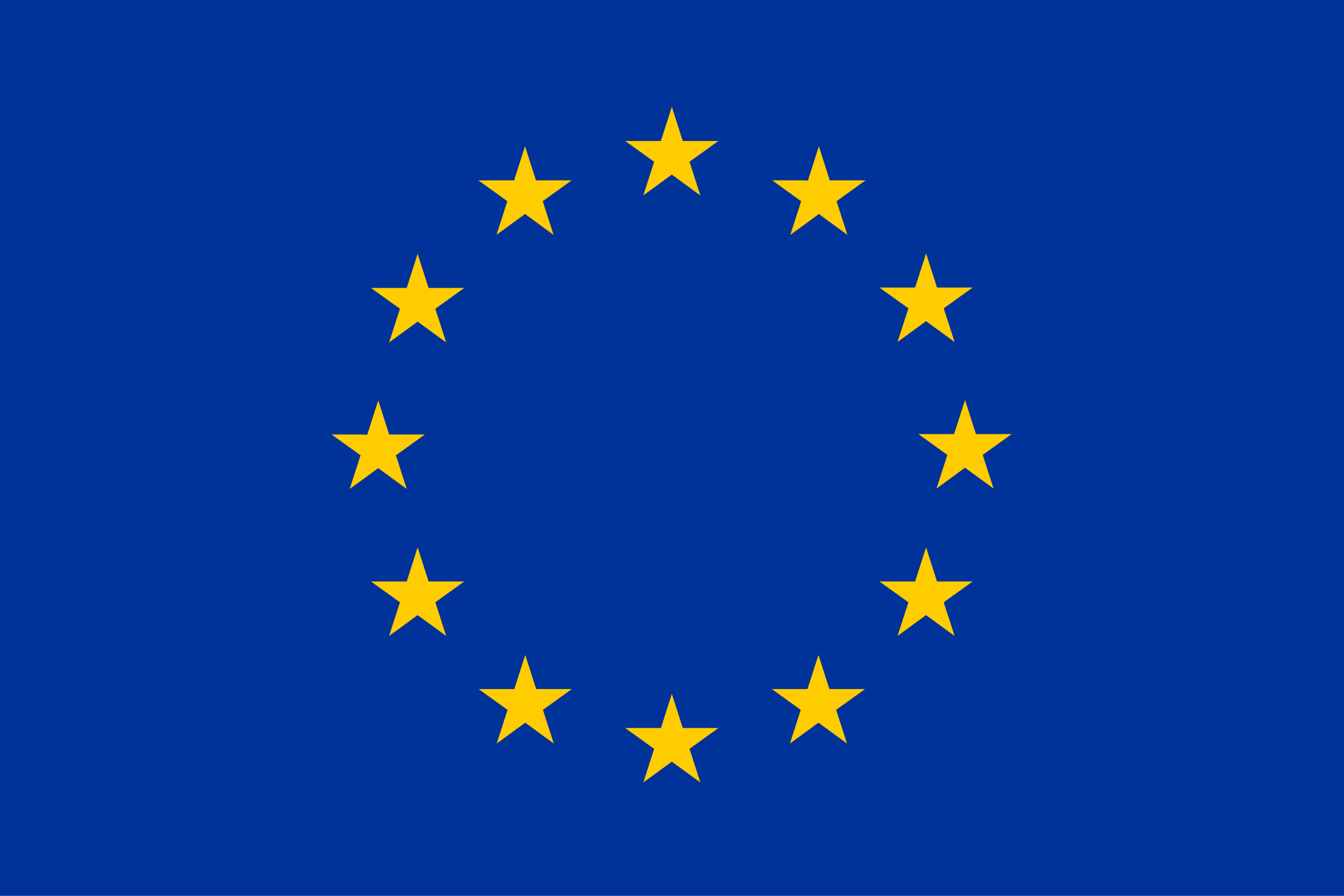 30